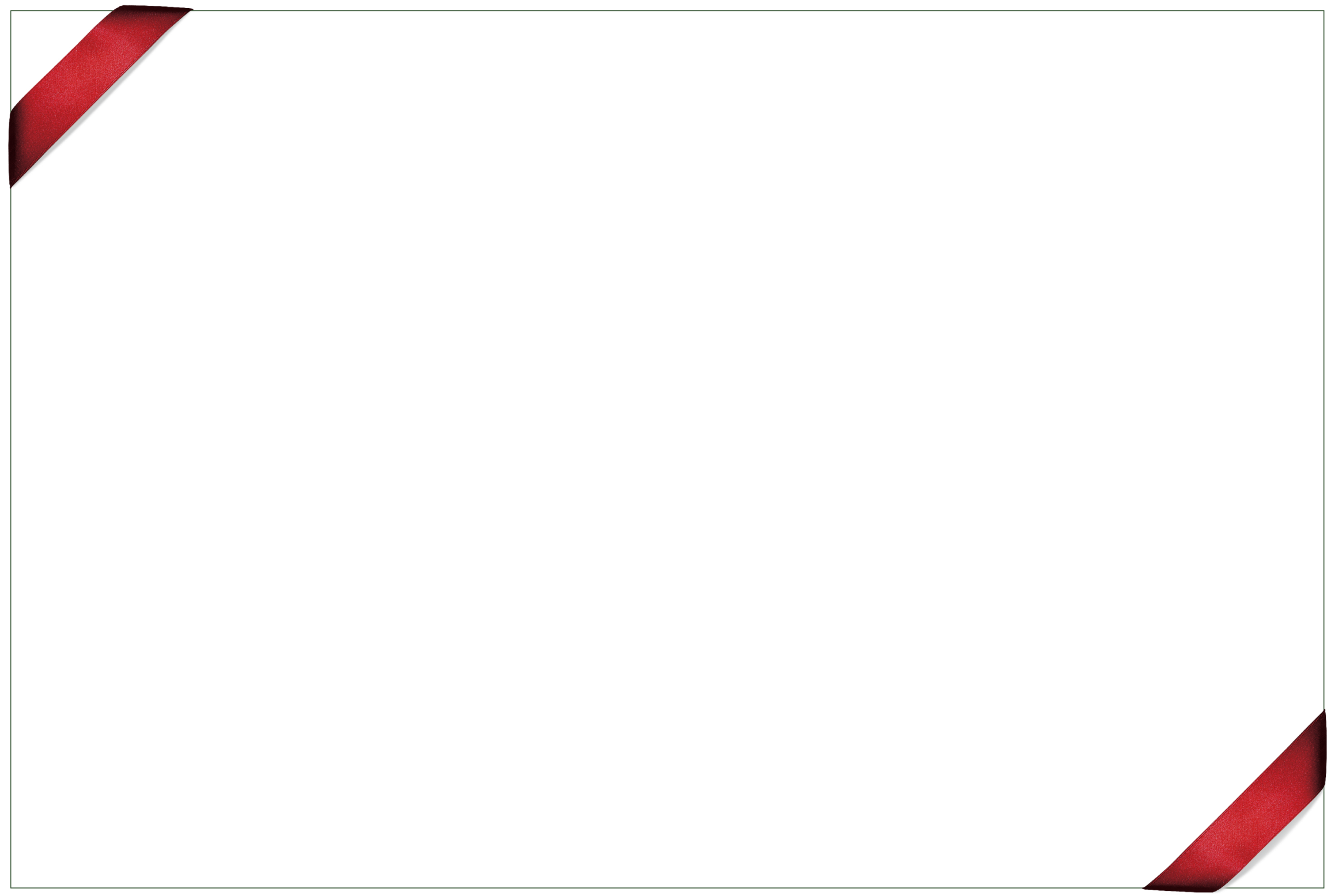 제2025-001호
수료증
이       름: 이영희
소       속: ㈜ 대한민국
교  육  명: 엑셀  & 파워포인트 활용
교육 기간: 2025년 2월 3일~2025년 3월 31일
위 사람은 리더십 아카데미의
해당 교육 과정을 성실히 수행하였기에
이 수료증을 수여합니다.
2025년 3월 31일
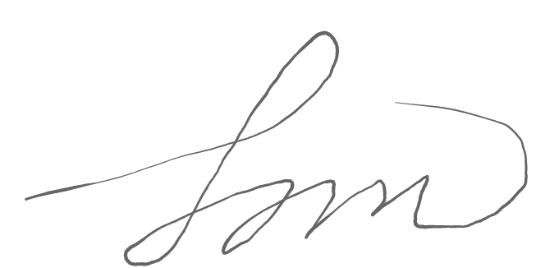 제임스
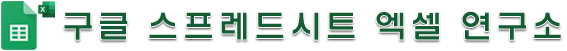 원장
이 문서는 나눔글꼴로 작성되었습니다. 다운로드
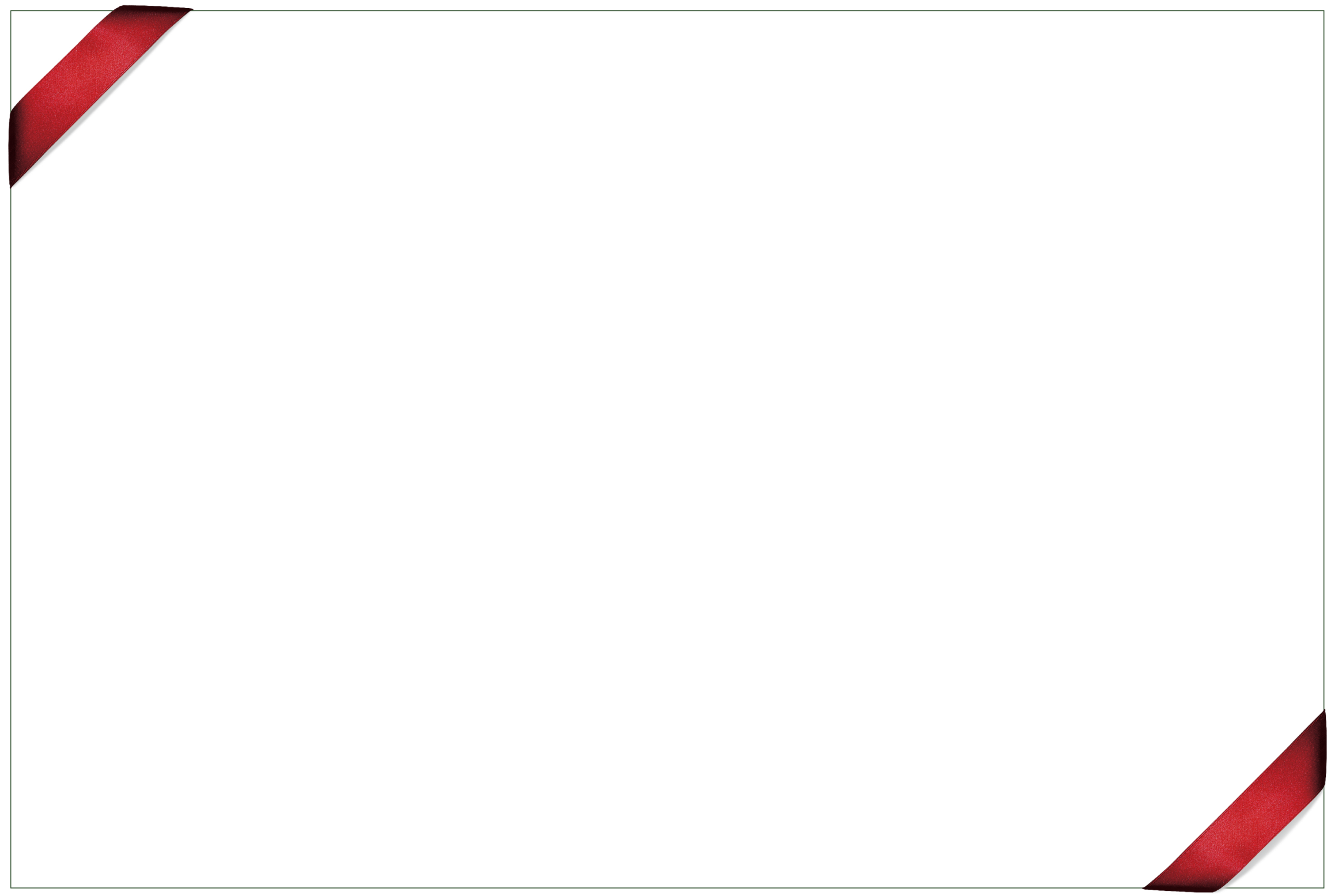 제2025-002호
수료증
이       름: 김철수
소       속: ㈜ 대한민국
교  육  명: 엑셀  & 파워포인트 활용
교육 기간: 2025년 2월 3일~2025년 3월 31일
위 사람은 리더십 아카데미의
해당 교육 과정을 성실히 수행하였기에
이 수료증을 수여합니다.
2025년 3월 31일
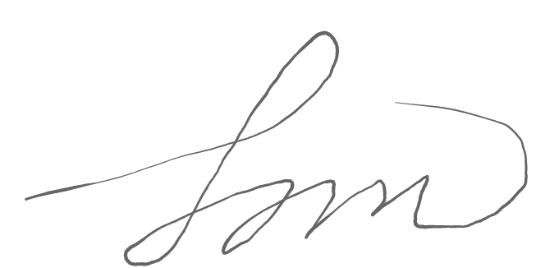 제임스
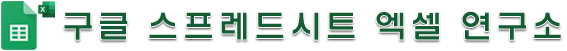 원장
이 문서는 나눔글꼴로 작성되었습니다. 다운로드
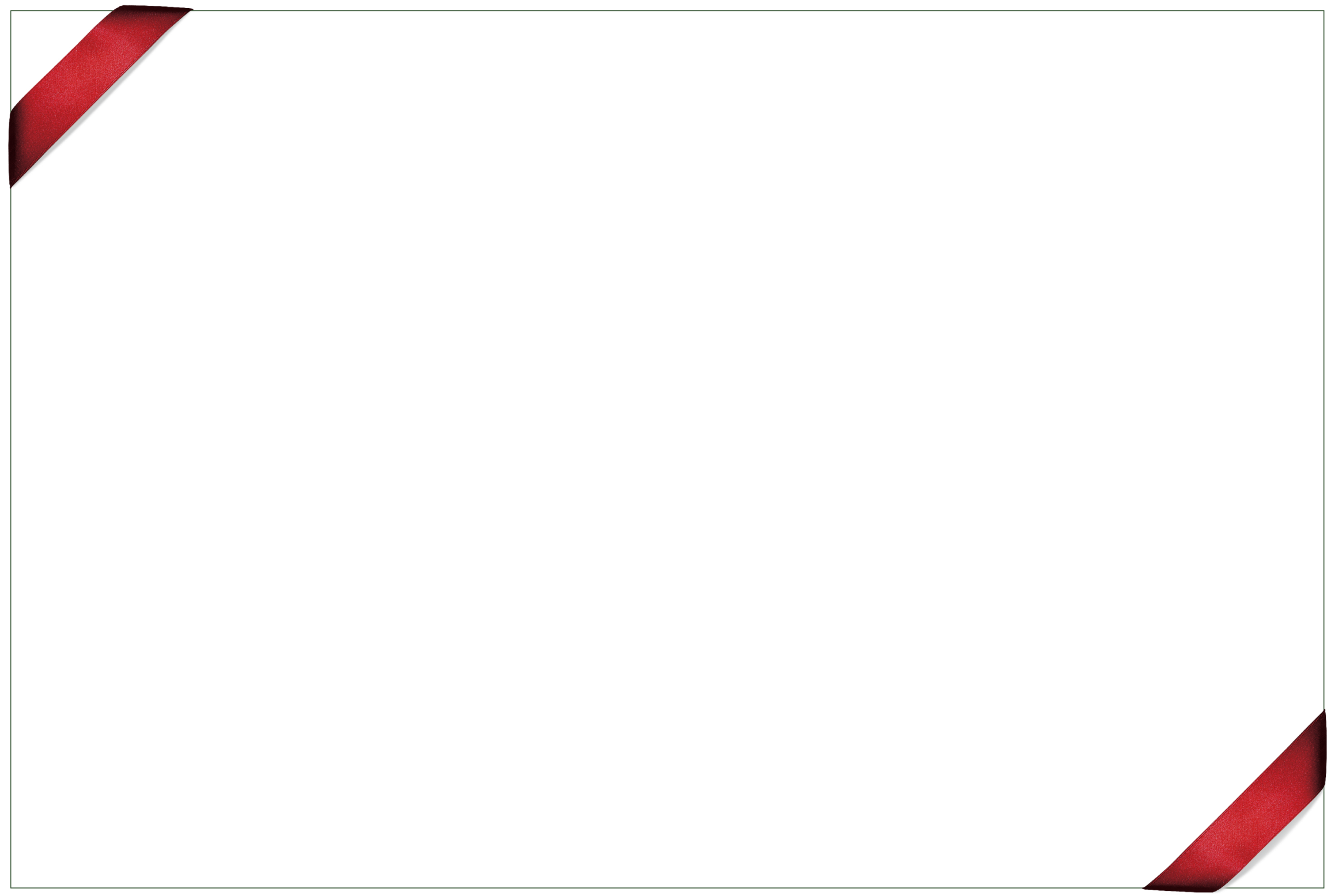 제2025-003호
수료증
이       름: 이미진
소       속: ㈜ 대한민국
교  육  명: 엑셀  & 파워포인트 활용
교육 기간: 2025년 2월 3일~2025년 3월 31일
위 사람은 리더십 아카데미의
해당 교육 과정을 성실히 수행하였기에
이 수료증을 수여합니다.
2025년 3월 31일
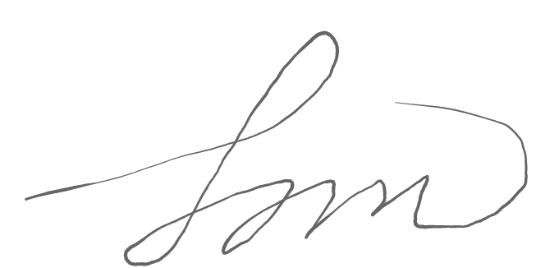 제임스
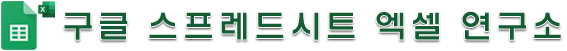 원장
이 문서는 나눔글꼴로 작성되었습니다. 다운로드